REPUBLIQUE ALGERIENNE DEMOCRATIQUE ET POPULAIREMINISTERE DE LA SANTE ET DE LA POPULATION ET DE LA REFORME HOSPITALIERECENTRE HOSPITALO-UNIVERSITAIRE DE BATNALa greffe rénale a Batna :quel bilan après 4 ans ?
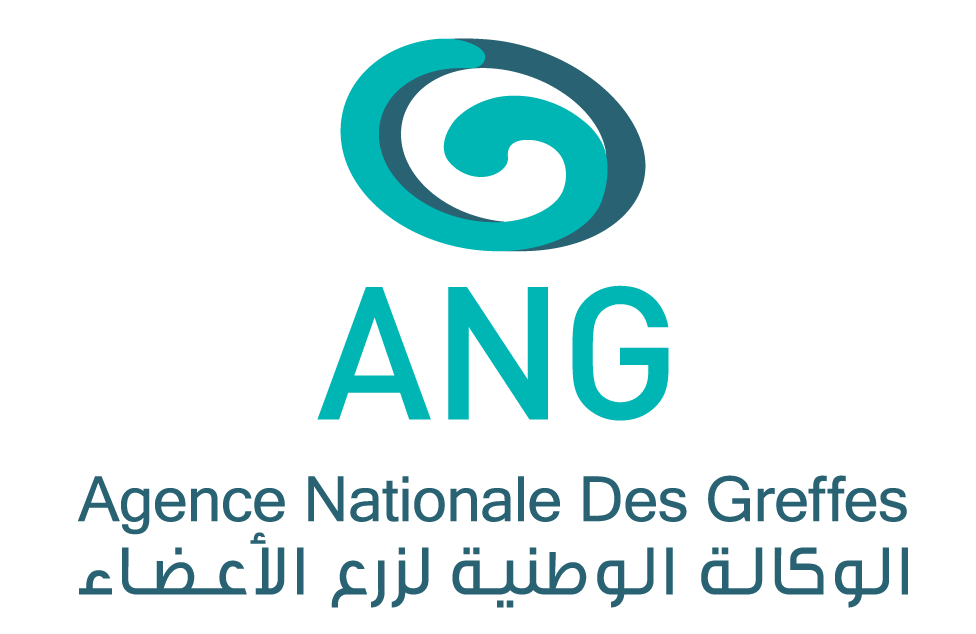 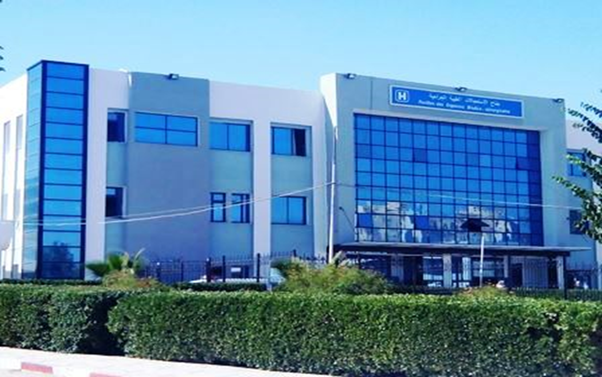 A. Bougroura, A.Chinar  et coll
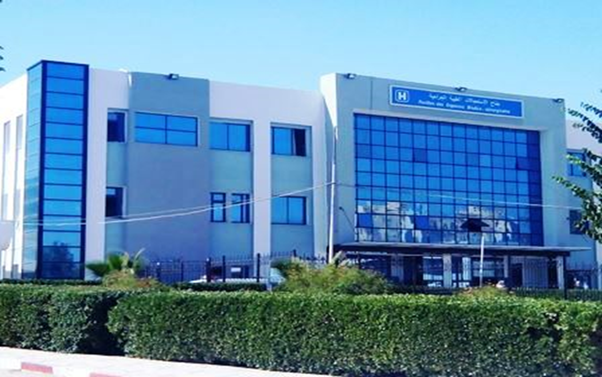 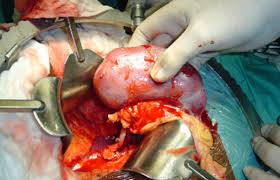 Problématique
Plus de 22 OOO en IRCT
Plus de 90% en HD 8%TR et moins de 2% en DP
Pas de données épidémiologiques sur les autres stades  
Transition vers les néphropathies Vasculaires
 Problème de santé publique
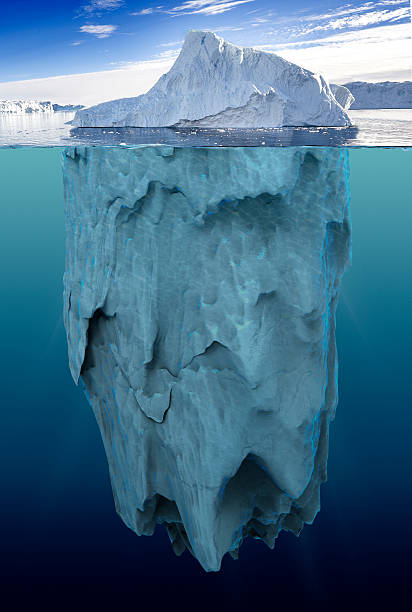 Notre bilan
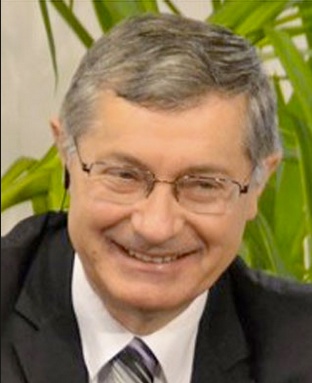 Projet médical :
Etat des lieux  Besoin  prise en charge thérapeutique

 soutient des autorités
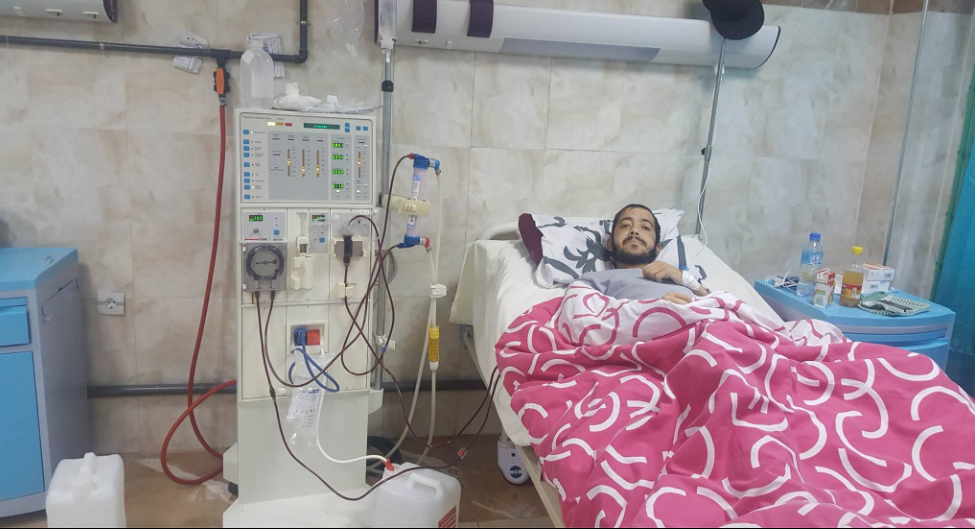 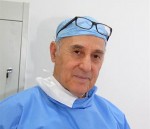 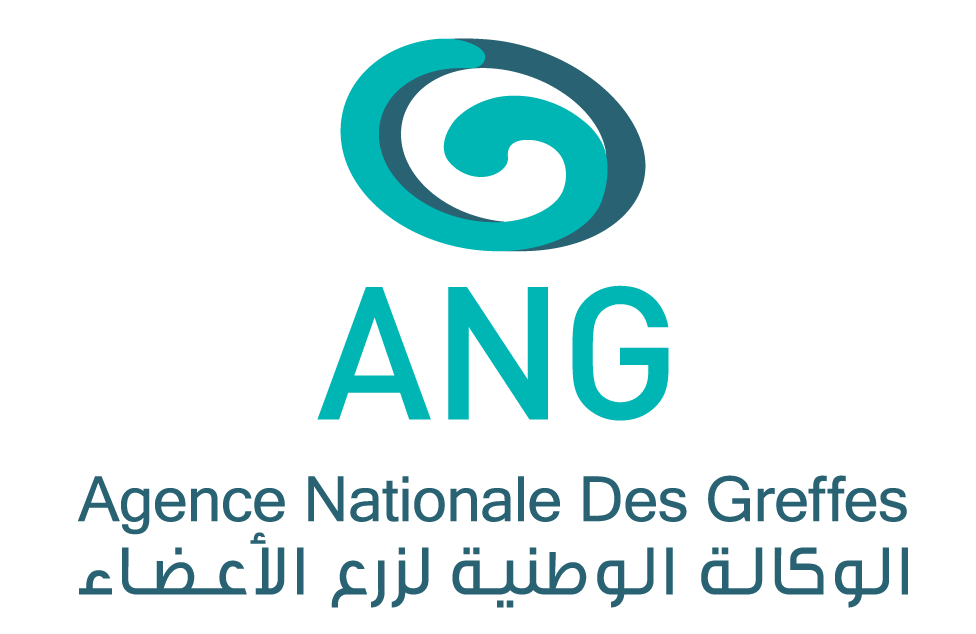 Equipe locale
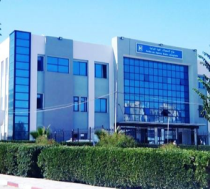 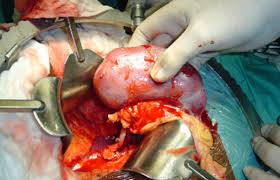 Greffe rénale : organisation
Consultation 
Dimanche
mardi
mercredi
néphrologue
Médecins généralistes
Résident
secrétaire
Préparation des couples 
Pré greffe
Programmation
Discussion des problèmes
Evaluation
RCP
Néphrologue réanimateur
chirurgie
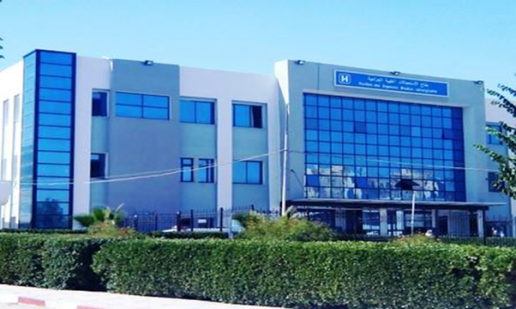 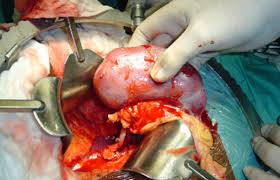 Greffe rénale : organisation
Plus de 2100
RCP
consultation
Comité de greffe
Service de néphrologie
Bloc opératoire
Unité de greffe
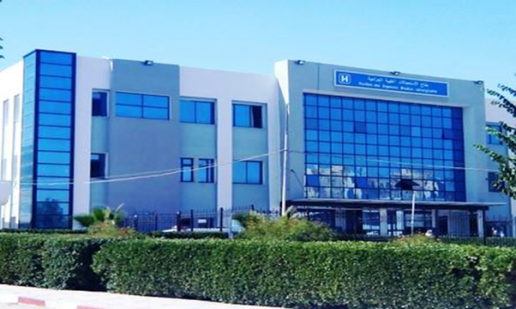 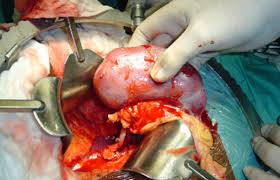 Notre bilan
31/03/2014 : première TR a Batna 
17/11/2016 : première TR réalisée par l’équipe locale
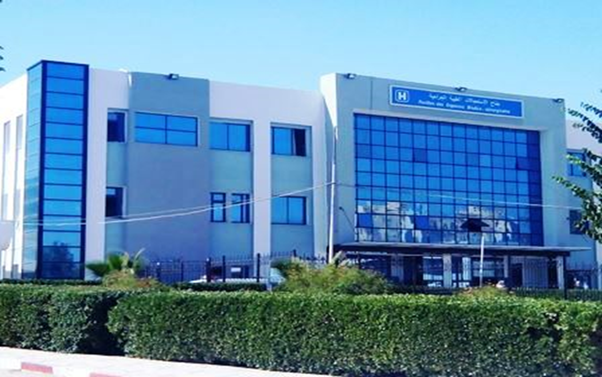 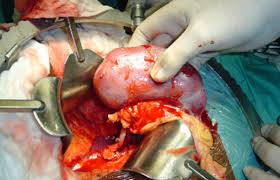 Notre bilan
Provenance
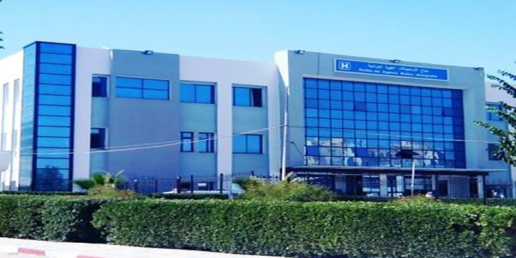 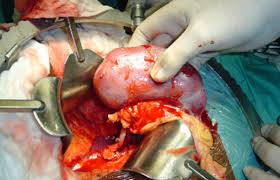 Notre bilan
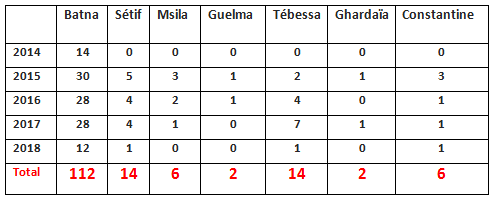 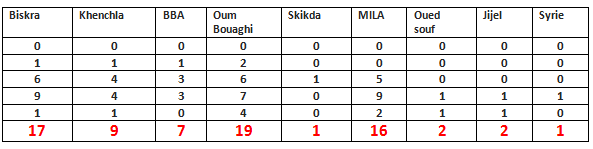 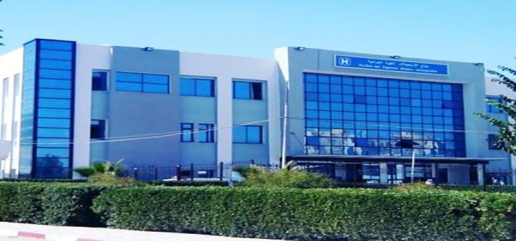 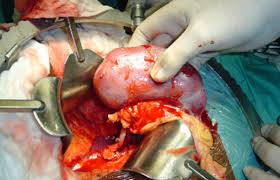 Donneur
L’âge des donneurs  de notre série variait entre 26 et 71 ans. La moyenne d’âge était de 46± 3 ans.
31 – 60 ANS
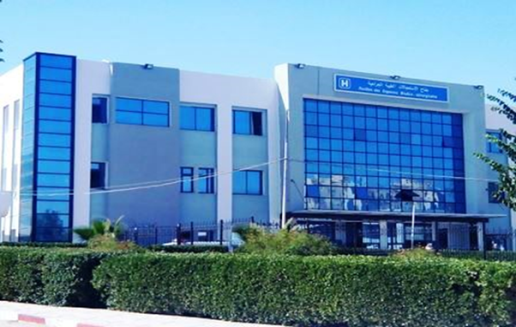 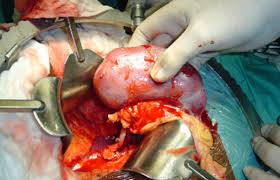 Notre bilan
Donneur 
sexe ratio F/ H de 2.55
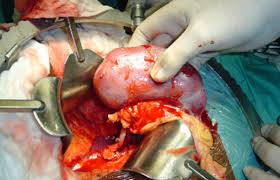 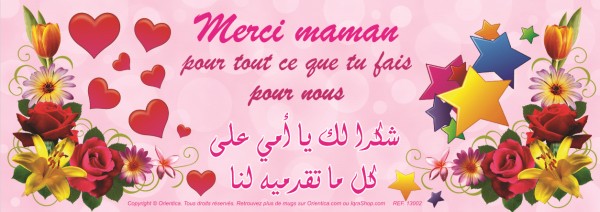 Donneur
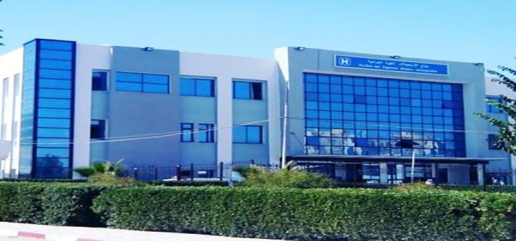 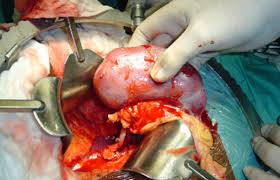 Receveurs
L’âge des receveurs de notre série variait entre 12 et 66 ans. La moyenne d’âge était de 36± 5 ans.
20 – 50 ans
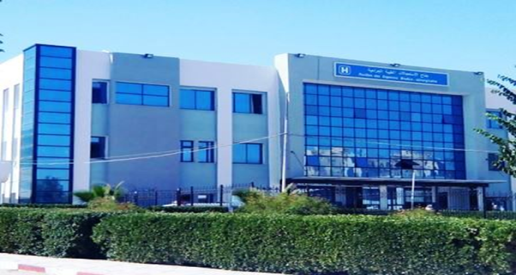 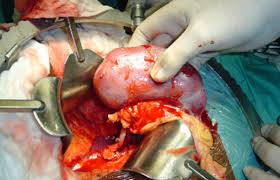 Notre bilan
RECEVEUR 
sexe ratio F/ H de 2.55
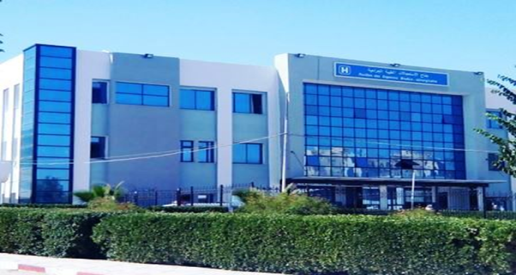 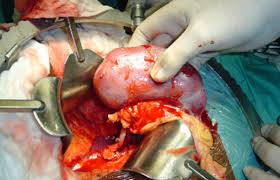 Receveur
Type  d’EER
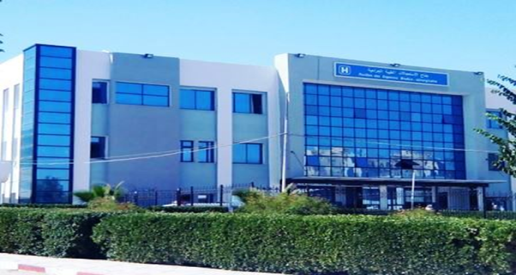 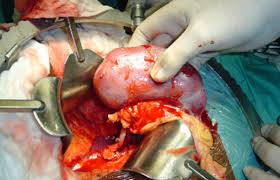 Receveur : NI
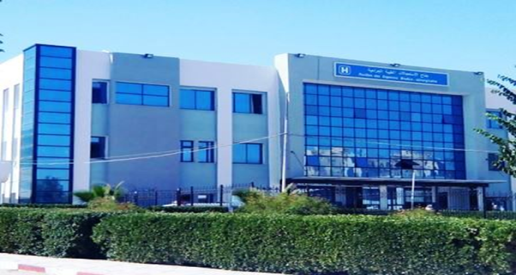 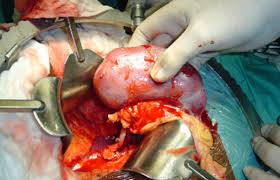 Notre bilan
Cathéter fémoral



Variantes anatomiques :
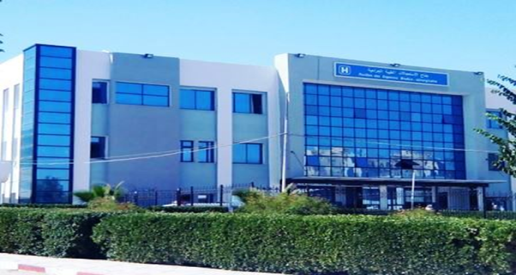 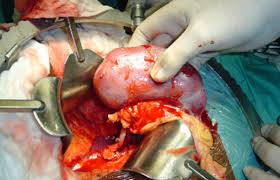 Notre bilan
Données relatives à la transplantation rénale
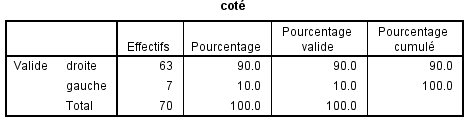 210
24
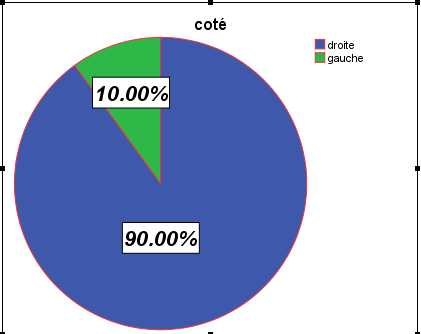 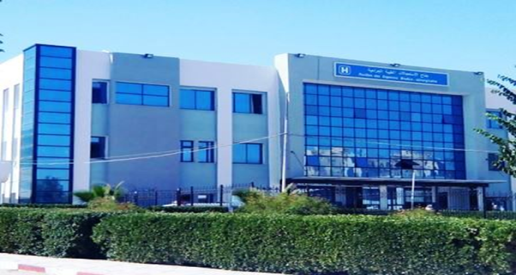 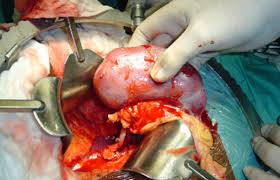 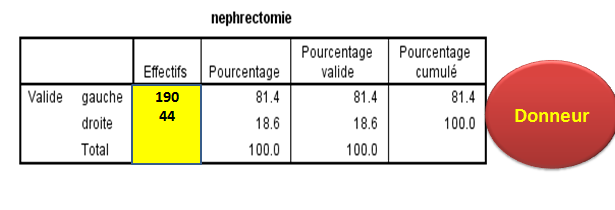 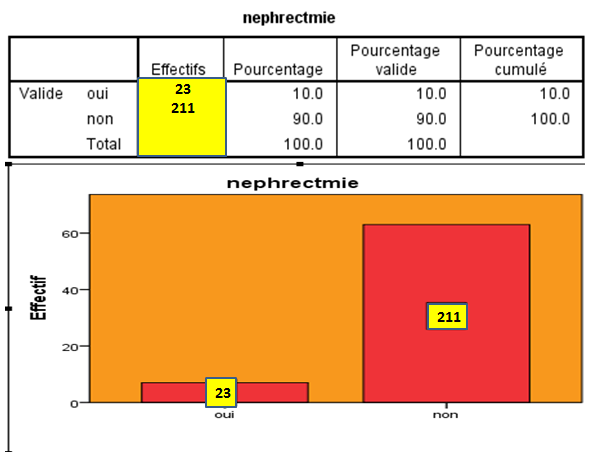 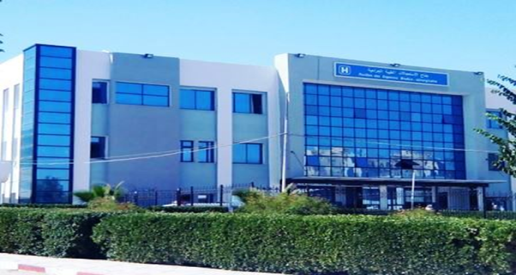 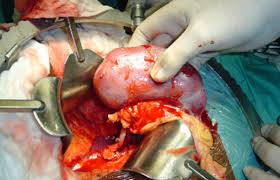 Résultats
Donneur 
 décès : 00
Durée moyenne d’H : 3,7j
Un cas d’hémothorax
Infection pariétale : 13 cas soit : 5.55%
Un cas de Zona  sarcoïdose  
Reprise chirurgicale : OO 
Embolie pulmonaire : 00
IDM : 00 cas 
Baisse du DFG : OO cas
Consultation spécialisés : lundi
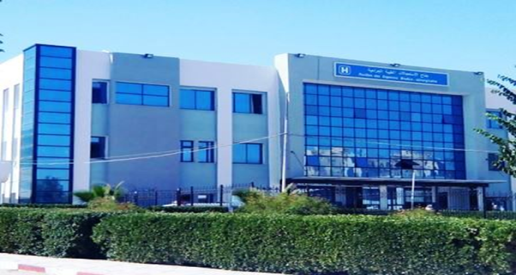 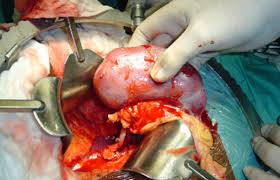 Résultats
receveur 
 la durée moyenne d’H : 8.4j 
la première semaine : 
RRF : avec HD post greffe rénale : 2 cas soit : 0.85%
Reprise chirurgicale : 1 cas par lâchage d’anastomoses artérielles du greffon
Consultation spécialisés : mercredi 
Jeudi
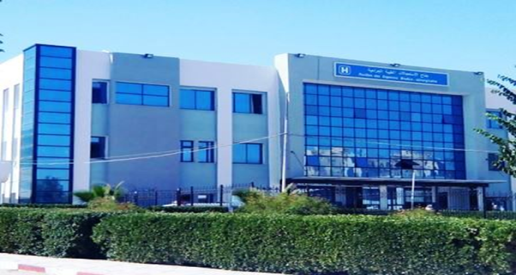 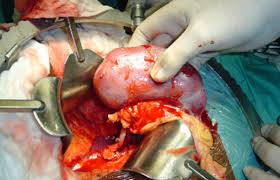 Résultats
receveur 
                    décès et retour en dialyse  
36 mois post greffe : 
5 patient DCD  sur 150 cas soit 3.33% 
Retour en HD : 2 patients soit : 1.33%
Survie des greffés a 96.67%
Survie des gréffons a 98.67%
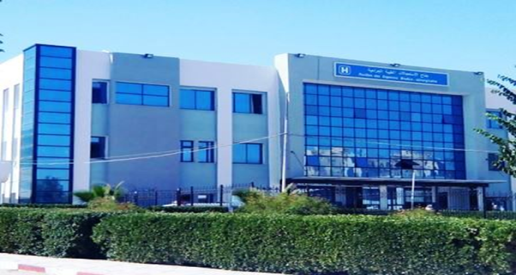 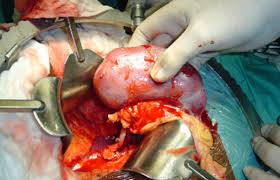 Résultats
receveur 
                    décès et retour en dialyse  
Résultat global :  
8 patient DCD  sur 234 cas soit : 3.4% 
Retour en HD : 3 patients soit : 1.28%
Survie des greffés a 96.6%
Survie des gréffons a 98.7%
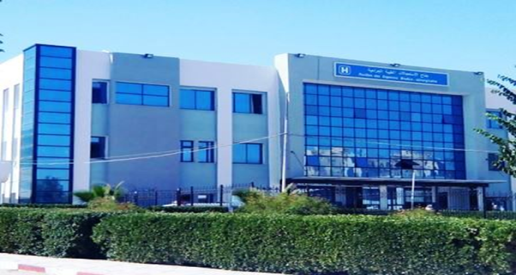 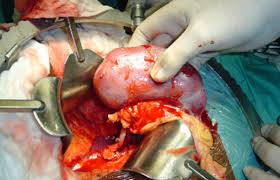 Résultats
receveur 
                    décès et retour en dialyse
4/8 
50%
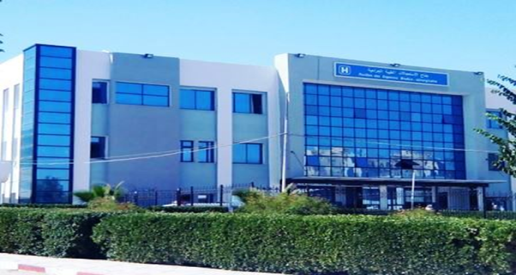 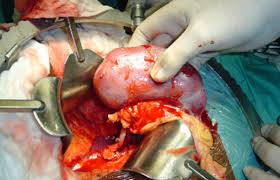 Notre série
Etude descriptives des complications post greffe rénale
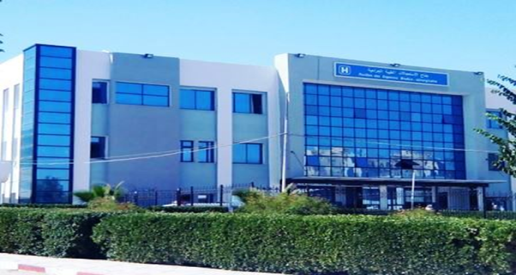 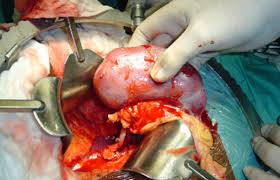 Notre série
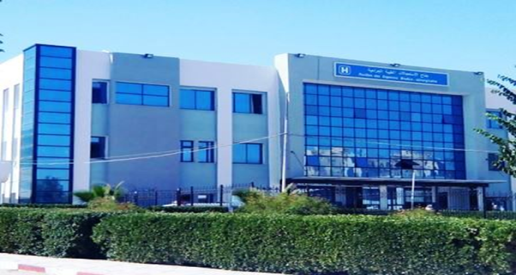 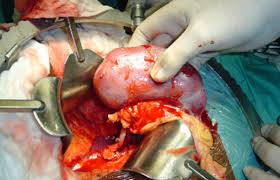 Notre série
complications immunologiques
 RAC : 13 cas soit : 5.55%
 RAH : 5 cas soit : 2.13 % 
 RA mixte : 2 cas 
RCH : 2 cas
 RA associée au CMV : 3 cas
Un cas de retour en HD
2 cas DCD 
Plusieurs complications infectieuses
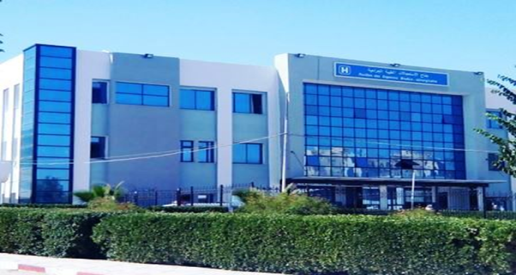 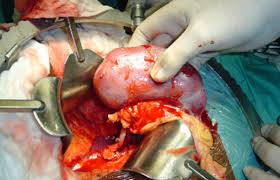 Notre série
complications immunologiques
Notre CAT  
 collaboration étroite avec l’équipe d’immunologie – IPA – 
 ponction biopsie du greffon 
 étude histologique in situ avec confrontation anatomo-clinique chaque jeudi 
 pratique d’échange plasmatique
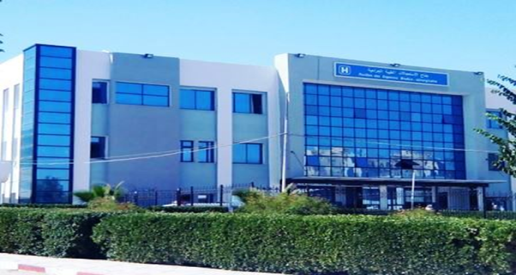 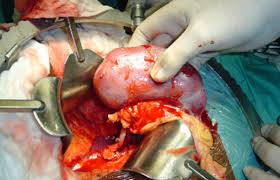 Notre série
Plus de 300 séances pratiquées dans notre service depuis 2014 ; dont 113 a concernées la greffe rénale
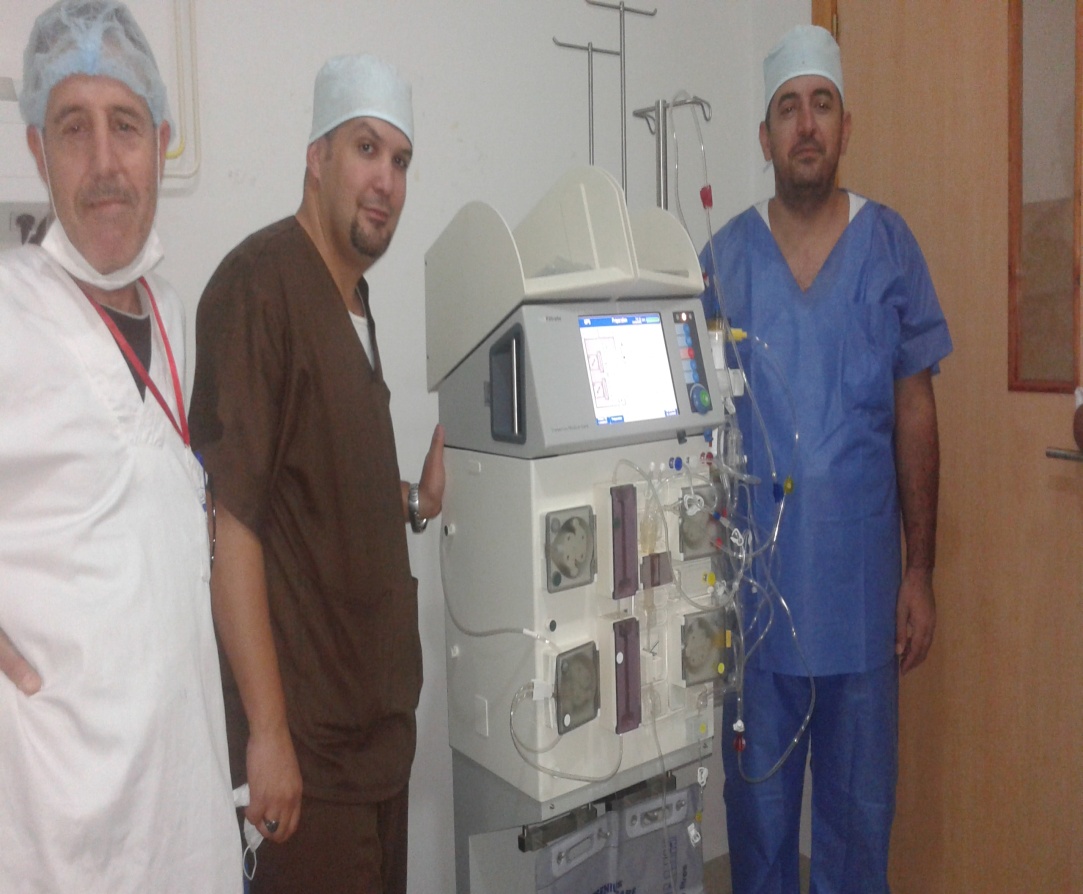 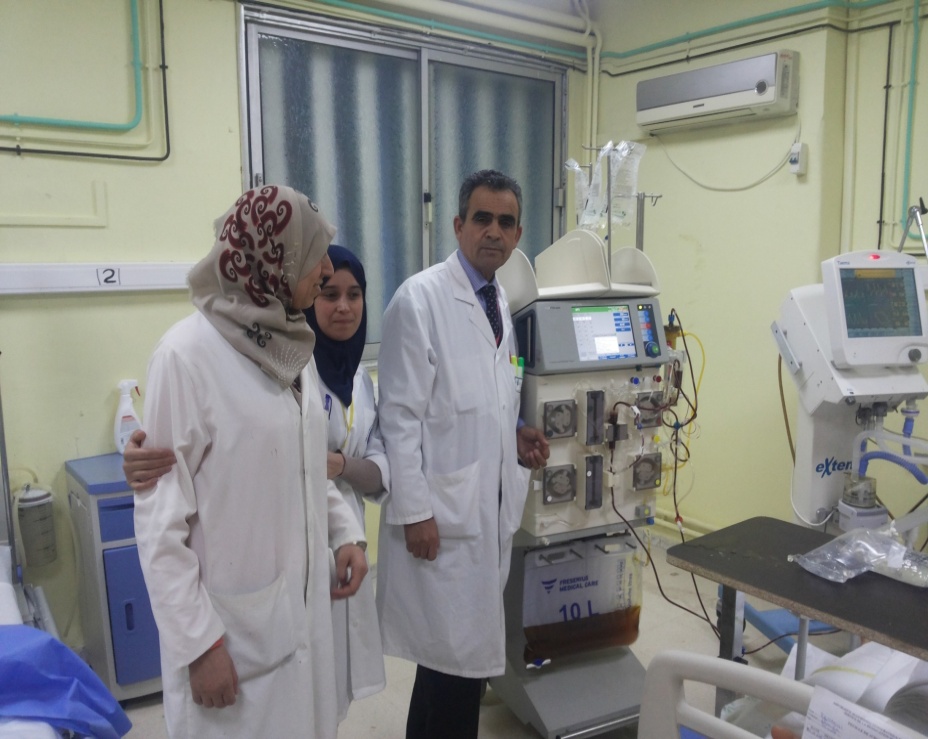 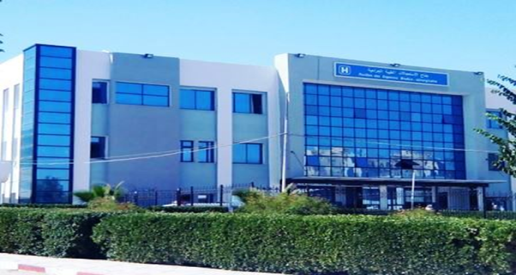 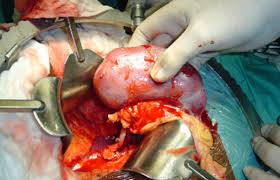 Notre bilan
La première : 30 / 05 / 2012
Le nombre total : 1356 dont 147 pour les greffés du rein , soit : 10.8% 
Accidents : 2 cas avec Hu macroscopique
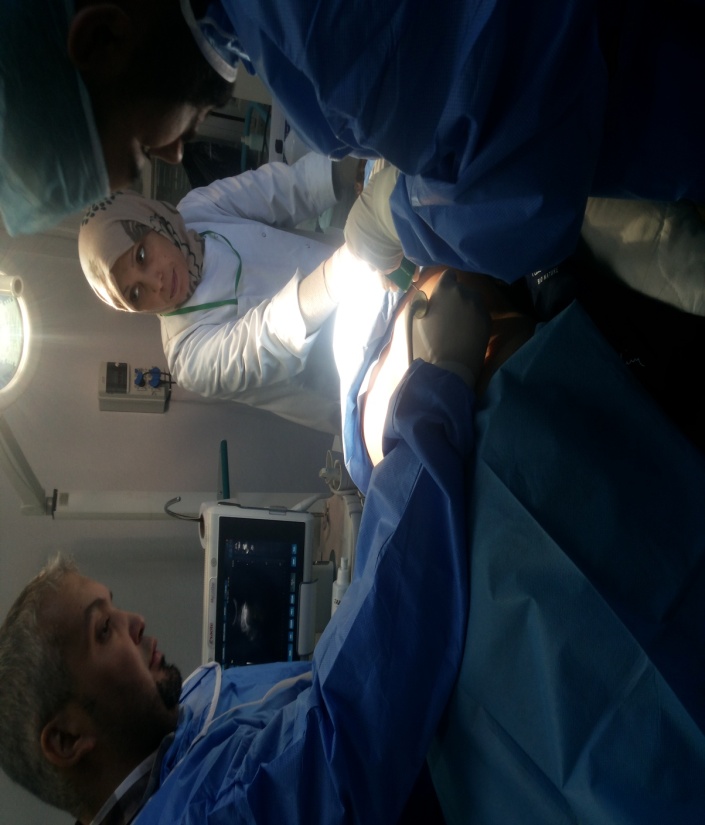 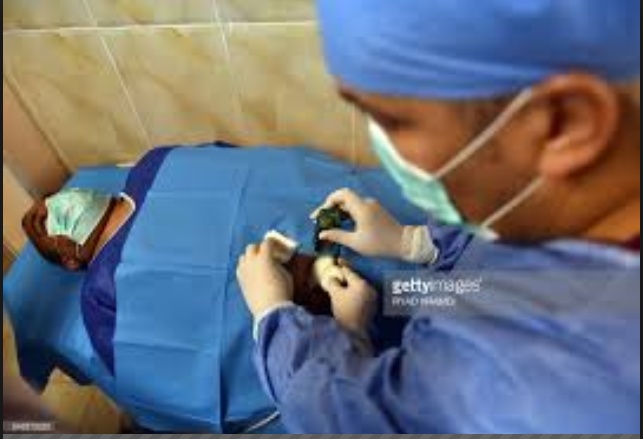 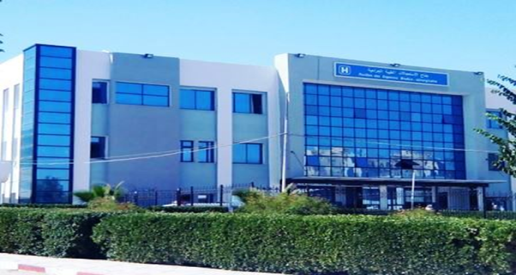 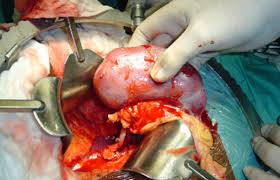 Notre bilan
Complications chirurgicales 
Lymphocèle : 3 cas , soit : 1.28%
Pas de complications vasculaires
Reprise pour hématome au niveau de la loge du greffon  
Complications urologiques : 
Un cas de Reprise pour nécrose urétérale avec anastomose urétéro- urétérale 
Un cas d’éventration  abdominoplastie
Un cas de sidération nerveuse avec une bonne récupération
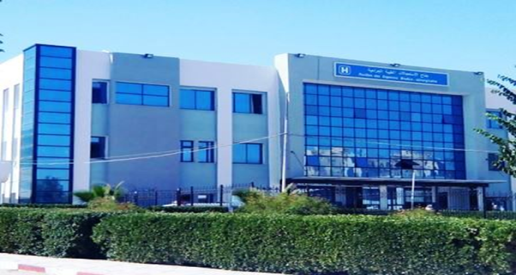 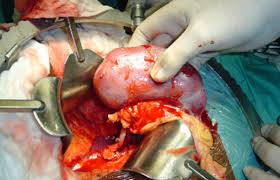 Notre bilan
Autres complications : 
I- oncologique : un seul cas DCD par néo du rectum 
II- récidive de NI : 
 trois cas d’HSF qui sont bien évolués sous Trt
 un cas de retour en HD par oxalose  
III- psychiatrique : un cas de psychose qui a bien évolué post Trt
IV- surdité : post aminoside qui a bénéficié d’un implant cochléaire
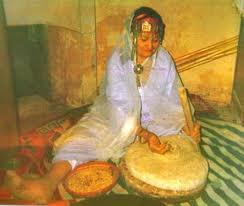 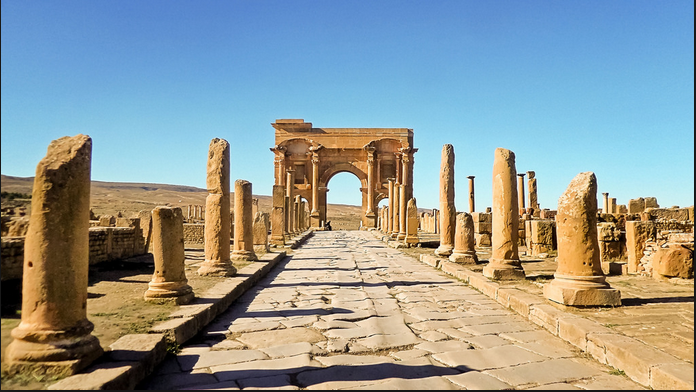 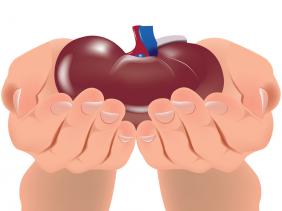 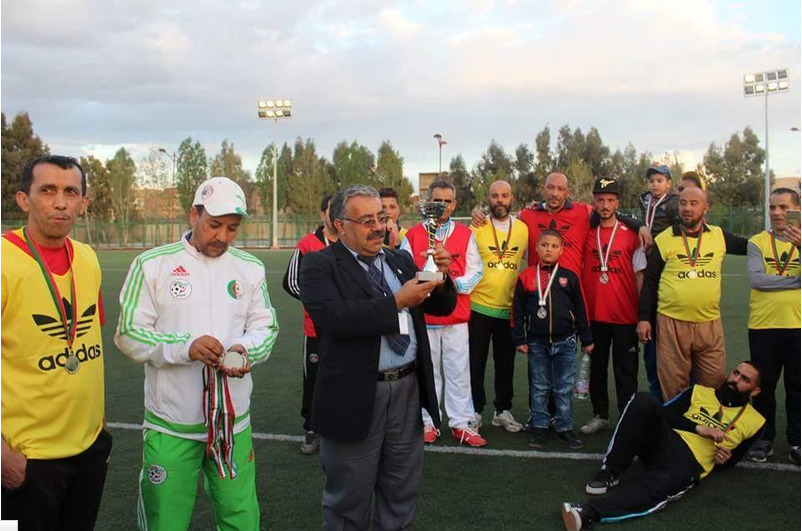 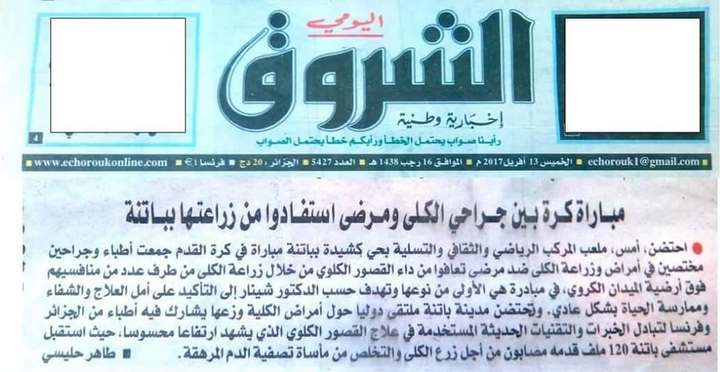 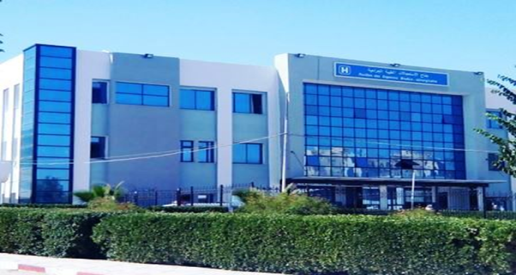 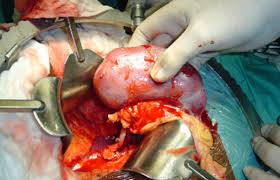 Perspectives
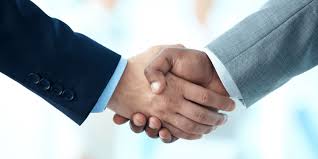